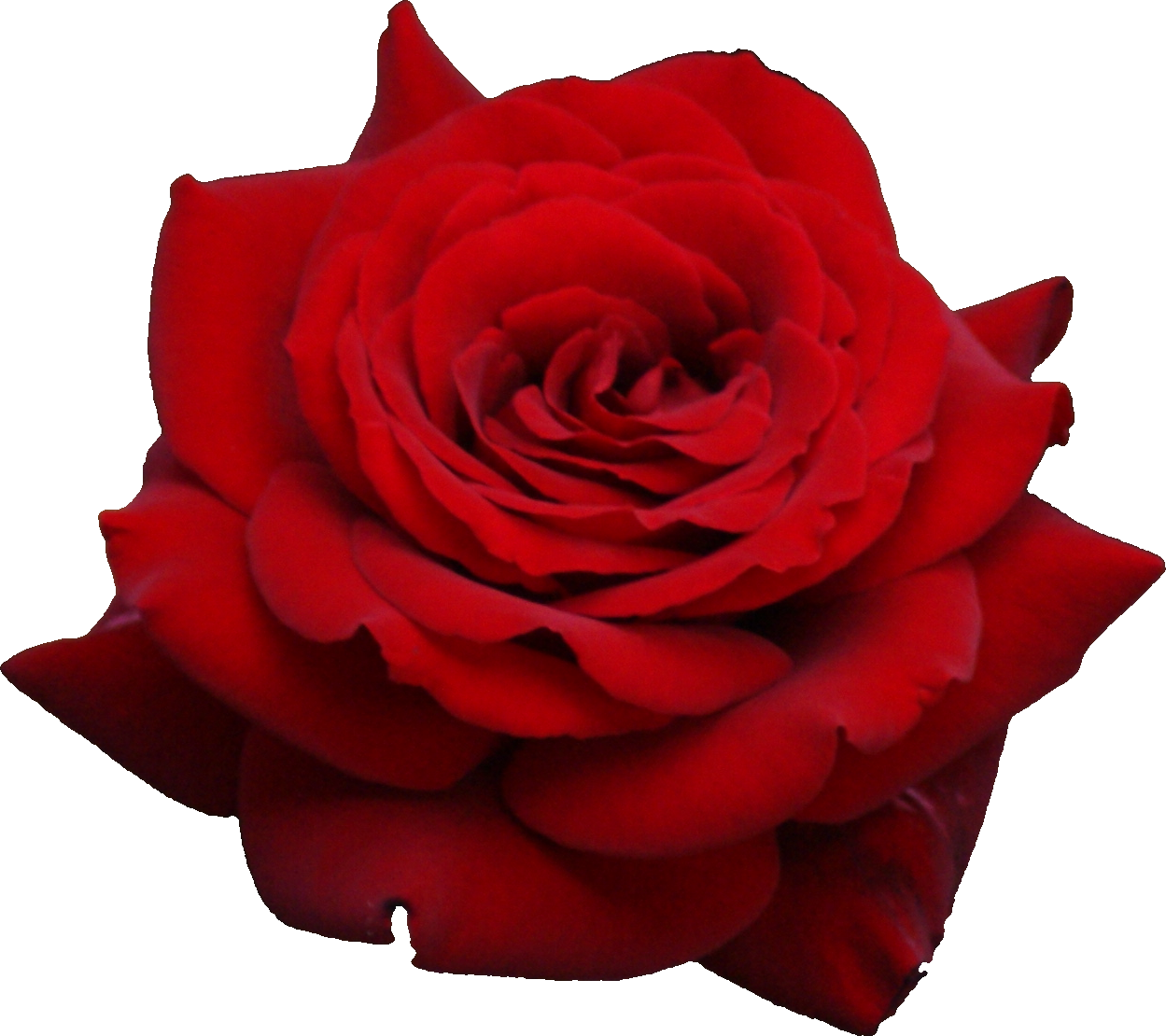 স্বাগতম
পরিচিতি
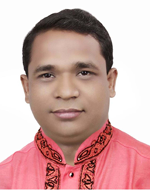 মোহাম্মদ আব্দুল হালিম ভূঁঞা
সহকারী শিক্ষক
গুলবাগিচা মডেল সরকারি প্রাথমিক বিদ্যালয়
আদর্শ সদর, কুমিল্লা।
বিষয়ঃ বাংলা 
শ্রেণিঃ পঞ্চম
অধ্যায়ঃ  আঠার
সময়ঃ ৪০মিনিট
শিখনফল
2.5.1. নির্দিষ্ট বিষয়ের বর্ণনা পড়ে বুঝতে পারবে।
১.4.1.পাঠ্যপুস্তকের পাঠ শ্রবণযোগ্য স্পষ্ট স্বরে ও প্রমিত
 ঊচ্চারণে সাবলীলভাবে পড়তে পারবে।
১.4.2.যুক্তব্যজ্ঞন ব্যবহার করে নতুন নতুন শব্দ লিখতে পারবে।
১.5.1.পাঠে ব্যবহ্রত শব্দ দিয়ে নতুন নতুন বাক্য লিখতে পারবে।
পাঠঃ  স্মরণীয়  যাঁরা  চিরদিন
পৃষ্ঠাঃ  ৯১
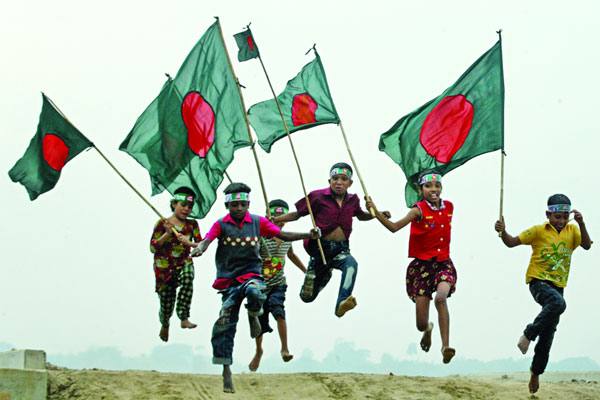 ১৯৭১ সালে মুক্তিসেনারা অনেকেই  প্রাণ  উৎসর্গ  করেন  ।
১৬ই  ডিসেম্বর  আমাদের  বিজয়  দিবস
ঢাকা  বিশ্ববিদ্যালয়ের  মনস্বী শিক্ষক  ।
‘শহিদ  বুদ্ধিজীবী’
গোবিন্দ্রচন্দ্র  দেব
সেলিনা  পারভিন
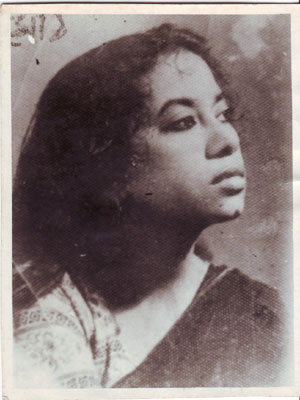 তিনি  ছিলেন  একজন  সাংবাদিক ও  শহিদ  ‘ বুদ্ধিজীবী’।
গিয়াসউদ্দিন  আহমেদ
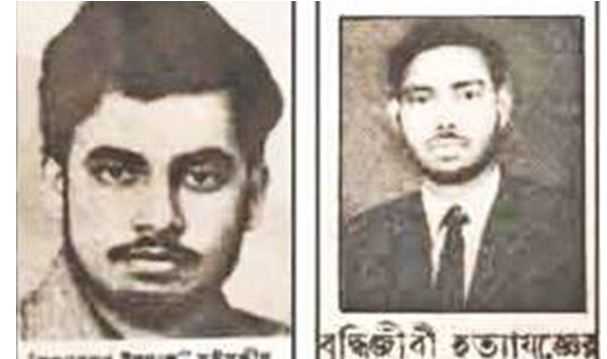 ঢাকা  বিশ্ববিদ্যালয়ের  ইতিহাসের  অধ্যাপক ছিলেন  ।
যুক্তবর্ণ   ব্যবহার   করে  নতুন   শব্দ  ও  বাক্য  তৈরি   করি
ক্ত =    ক+ ত   -  মুক্ত  -  আমরা   আজ  মুক্ত   স্বাধীন  দেশে  বাস   করি   ।
ম্ব   =  ম+ব  -  ডিসেম্বর  -  ১৬ই  ডিসেম্বর  আমাদের  বিজয়  দিবস    ।
স্ব   =  স+ব  -  স্বাধীনতা   -  ২৬  শে  মার্চ  আমাদের   স্বাধীনতা   দিবস  ।
শিক্ষার্থীর   পাঠ –
১৯৭১  সালে……..  মুক্তি্যুদ্ধের  কাল ।
দলীয়  কাজ
খ-দল
নিচের শব্দগুলো দিয়ে বাক্য তৈরী কর।
যুদ্ধ, জন্মভূমি, উৎসর্গ,
ক-দল
যুক্তবর্ণ ব্যবহার করে শব্দ গঠন কর
ক্ত,ব্দ, ন্ম, ম্প
মূল্যায়ন
1।  কাদের  বিনিময়ে  এ  দেশ  স্বাধীন  হয়েছে  ?  
২।  কত  সালে  মুক্তিযুদ্ধ  হয়েছিল   ?  
৩।   দুজন  বরেণ্য   ব্যক্তির  নাম   লিখ  ।
ধন্যবাদ